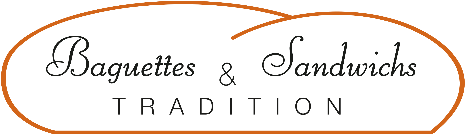 Sandwich
Du mois :
  
Bressan

(Philadelphia, Salade, Poulet, Fromage de chèvre, Oignons rouges, Miel)